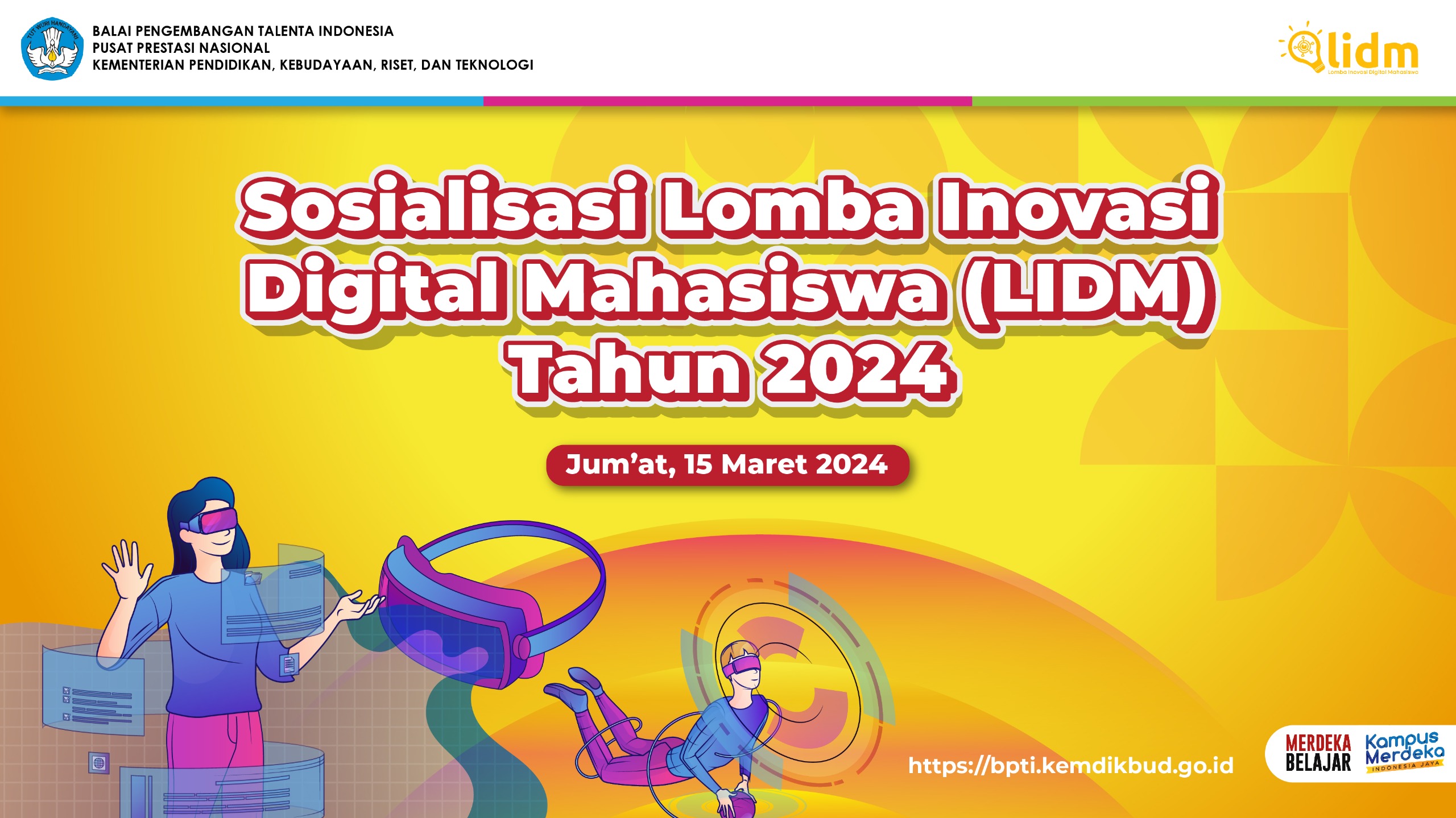 Divisi : Inovasi Teknologi Digital Pendidikan
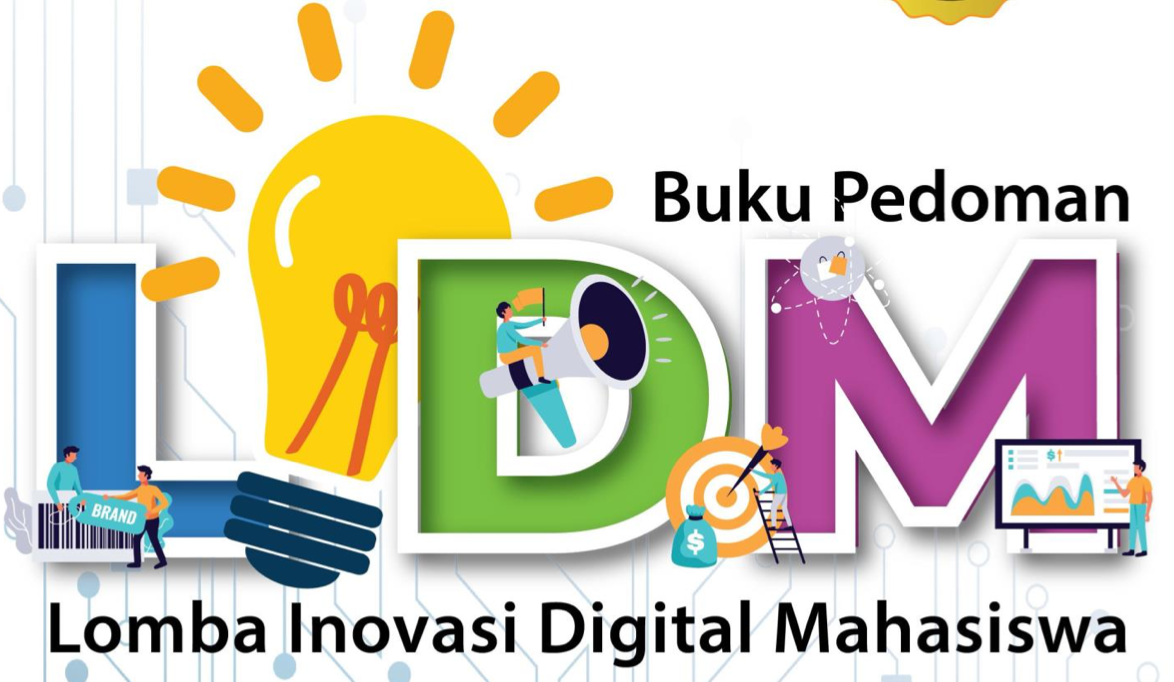 DIVISI INOVASI TEKNOLOGI DIGITAL PENDIDIKAN
Divisi Inovasi Teknologi 
Digital Pendidikan
Diarahkan pada pengembangan inovasi teknologi digital  pendidikan dengan lingkup:

makro yaitu inovasi sistem dan teknologi informasi manajemen dan administrasi pendidikan di satuan dan jenjang pendidikan dari tahap perencanaan, pelaksanaan hingga evaluasi pendidikan;
mikro yaitu inovasi sistem dan teknologi informasi dalam pembelajaran klasikal dari tahap perencanaan, pelaksanaan hingga evaluasi pembelajaran.
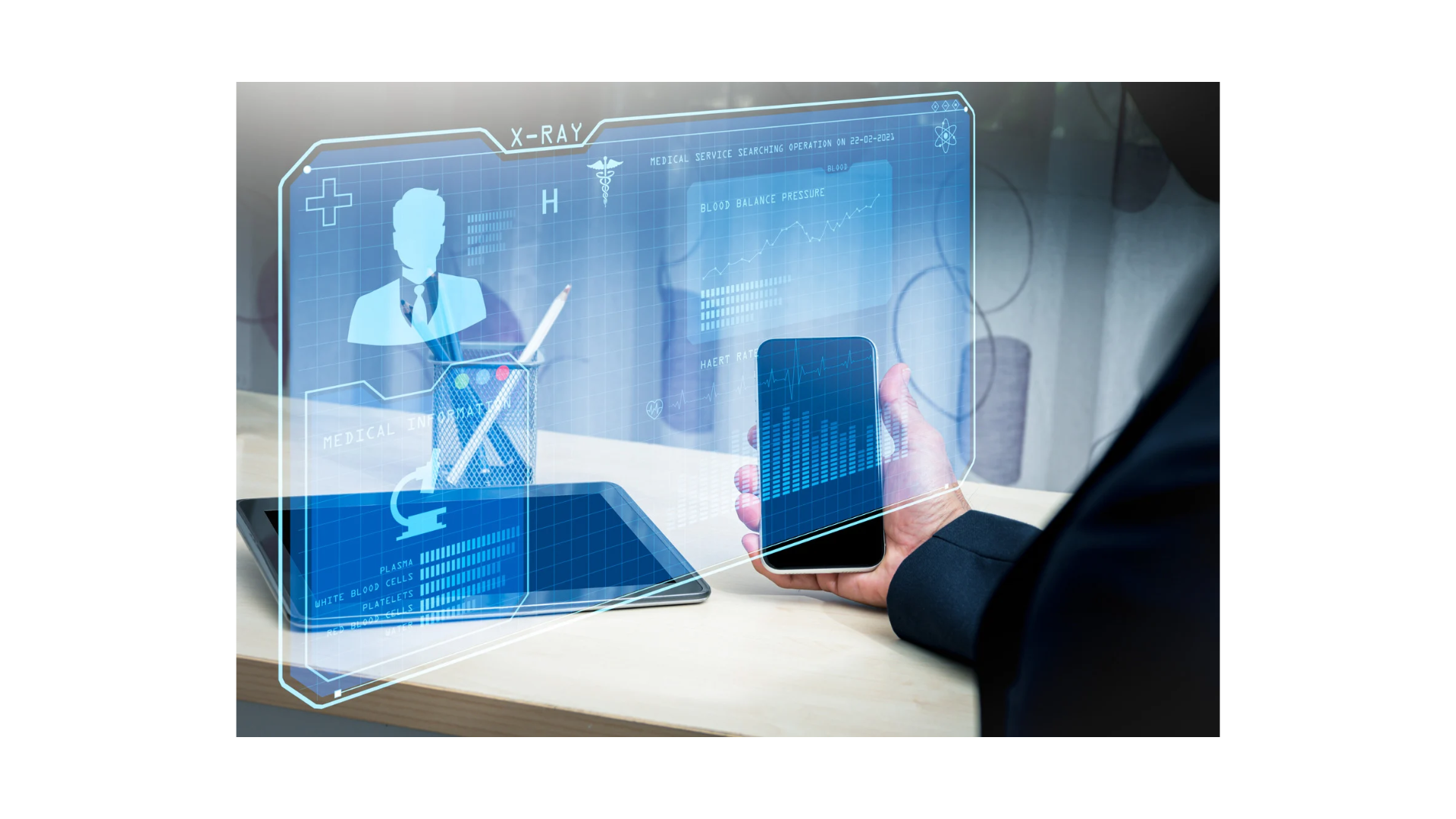 Alur Berpikir – Div. ITDP
BABAK FINAL
BABAK SELEKSI FINALIS
DESAIN PROTOTIPE DIGITAL
PENGEMBANGAN DAN PENGUKURAN KELAYAKAN TEKNOLOGI  PERANGKAT DIGITAL
PRODUK DIGITAL 
LAYANAN MAKRO DAN MIKRO
ANALISIS KEBUTUHAN MAKRO DAN MIKRO
MASALAH LAYANAN BELAJAR DAN PEMBELAJARAN MELALUI TEKNOLOGI PERANGKAT DIGITAL
MODEL PENGEMBANGAN ATAU RISET & PENGEMBANGAN
SOFTWARE
HARDWARE
SOFTWARE
HARDWARE
SUMBER DAYA TEKNOLOGI
SUMBER DAYA TEKNOLOGI
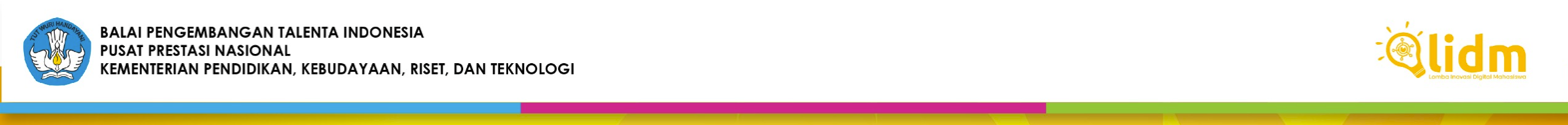 Alur Berpikir – Div. IPDP
Seleksi Internal PT dan Nasional
Tim peserta menyusun proposal dan membuat video proses pengembangan model karya inovasi. 
Sistematika Proposal terdiri dari: 
Cover (Lampiran 1)
Lembar Pengesahan  (Lampiran 2)
Abstrak 
Latar belakang 
Tujuan dan manfaat 
Metode Pengembangan Produk Teknologi Digital
Analisa Fungsional Teknologi Digital
Desain Produk Teknologi Digital
Rencana implementasi dan validasi pengembangan teknologi
Tautan video proses pengembangan model karya inovasi 
Daftar pustaka
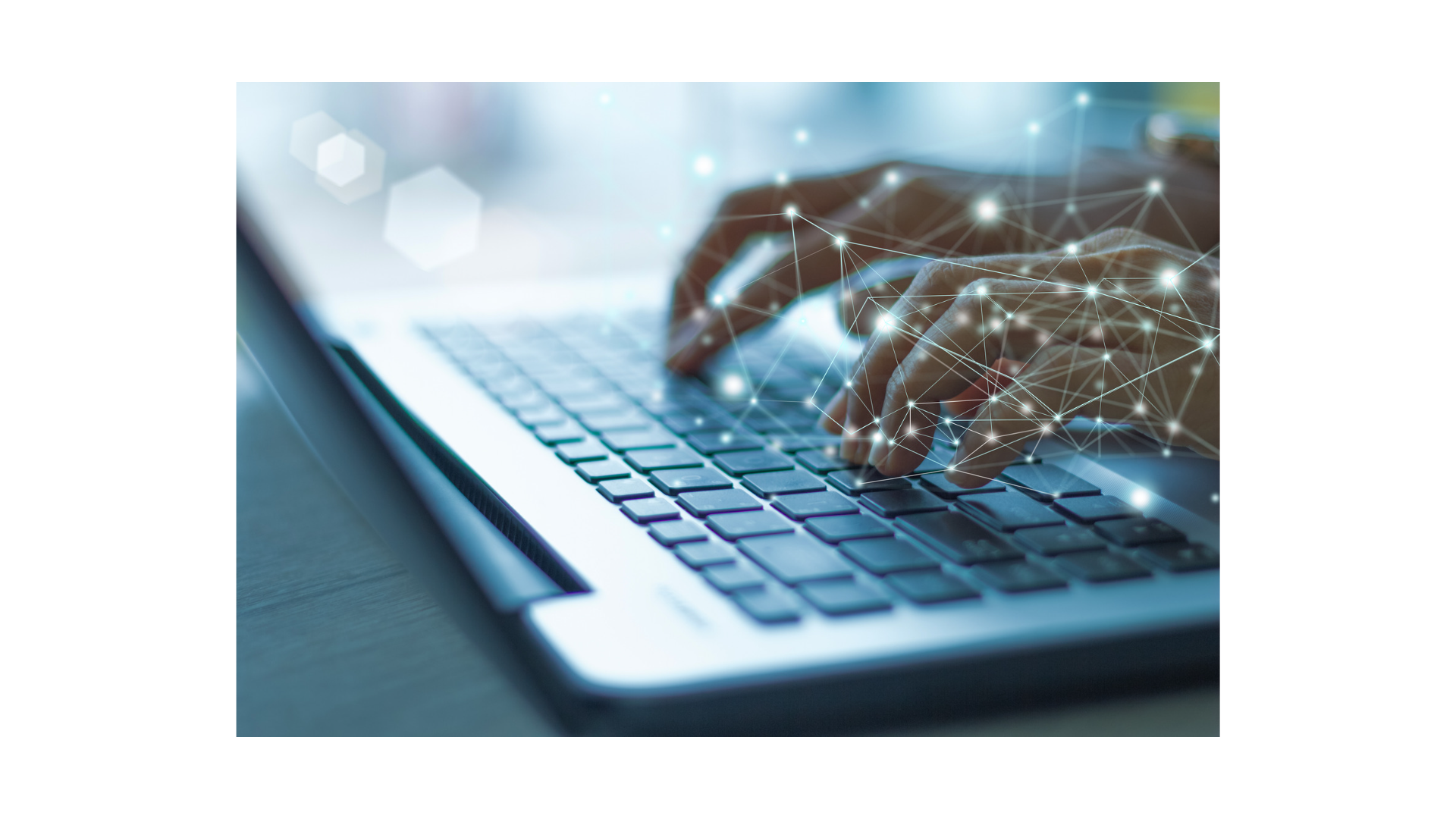 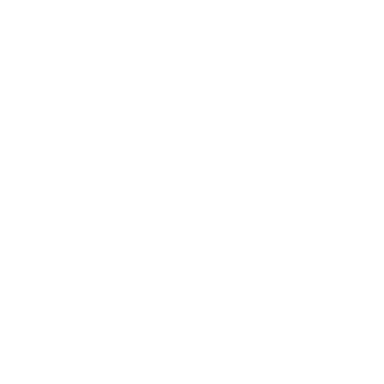 Seleksi Internal PT dan Nasional
Video proses pengembangan model karya inovasi harus memperhatikan hal-hal sebagai berikut: 
Video menggambarkan proses pengembangan model karya inovasi dengan pencapaian minimal 50%. 
Video mencantumkan intro dan subtitle. 
Video format MP4 720p berdurasi maksimum 3 menit (di luar intro dan subtitle). 
Video diunggah ke Youtube dengan format judul: “LIDM 2024 - Divisi Inovasi Teknologi Pendidikan- Kode PT - Nama Tim - Judul Karya - Proposal” 
Proposal diunggah ke aplikasi lomba dalam bentuk PDF maksimal 8 MB dengan subjek “LIDM 2024 – Divisi Inovasi Teknologi Pendidikan – Kode PT – Nama Tim – Proposal” dan penamaan file “LIDM 2024 – Divisi Inovasi Teknologi Pendidikan – Kode PT – Nama Tim – Proposal.pdf”. Kode PT dapat dilihat di laman  https://pddikti.kemdikbud.go.id/. File proposal dibuat dalam format PDF dan tidak diperkenankan untuk dilakukan kompresi lanjutan ke dalam format ZIP maupun RAR.
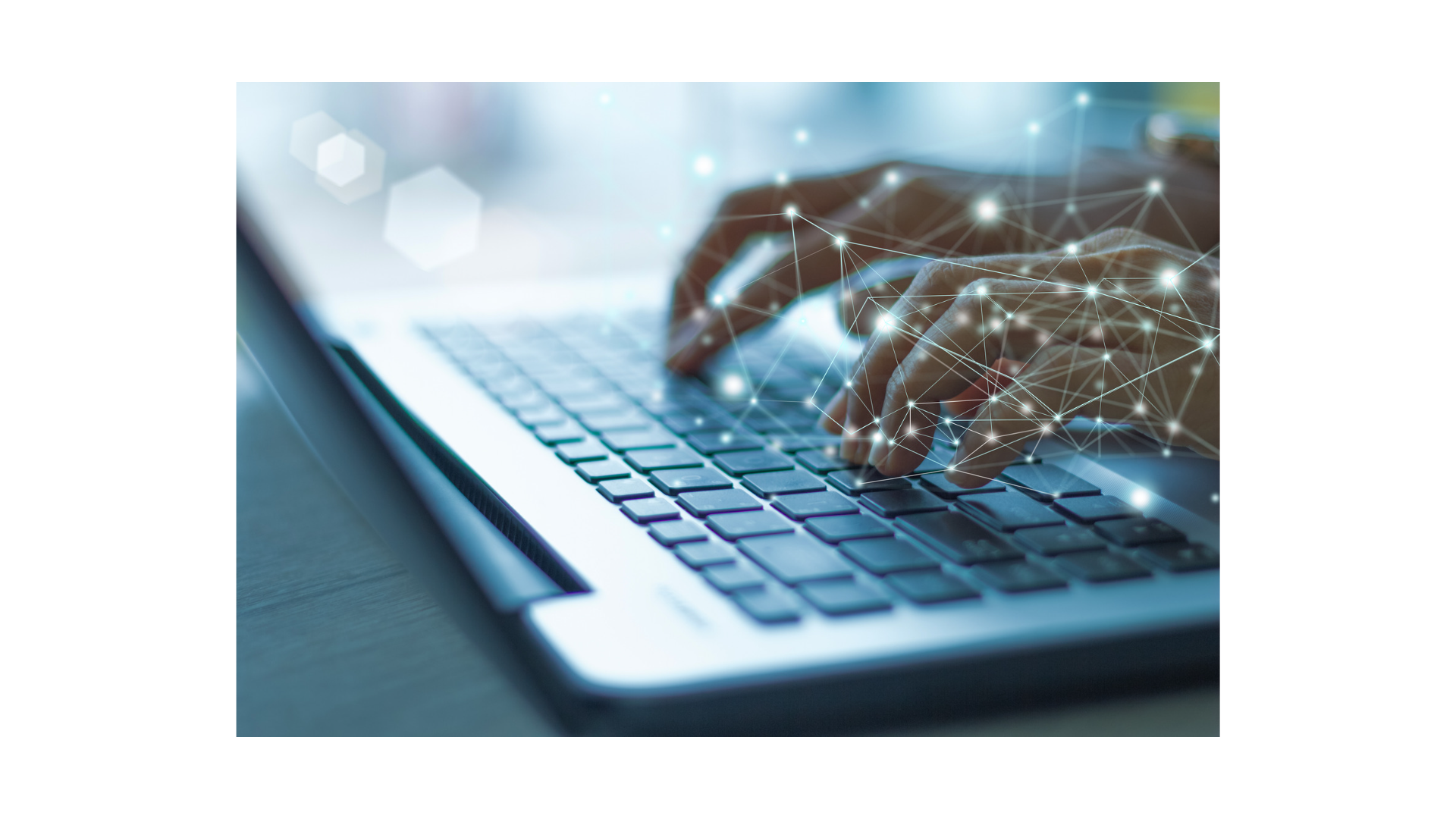 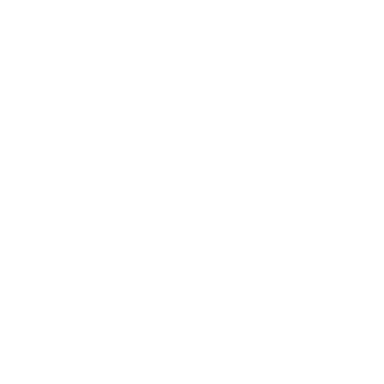 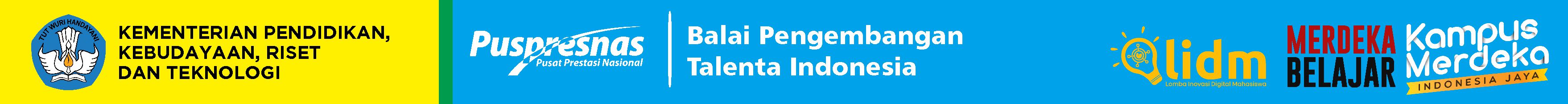 Kriteria Penilaian Seleksi
Babak Final
Tim finalis melakukan registrasi ulang secara daring untuk keikutsertaan sebagai peserta pada babak final yang dilakukan secara luring sesuai jadwal yang ditentukan dan memenuhi berbagai persyaratan final. 
Lomba babak final dilaksanakan dengan dua kegiatan, yaitu sesi presentasi dan demo karya inovasi serta sesi tanya jawab dengan dewan juri dalam ruang pertemuan yang disediakan oleh Penyelenggara.
Finalisasi Produk Teknologi Digital terdiri dari analisa, desain, dan implementasi yang wajib melibatkan data evident yang menjadi pengukuran validitas Produk Teknologi Digital terhadap pengguna berdasarkan usabilitas, fleksibilitas, Adaptabilitas, efektifitas dan efisiensi Produk.
Untuk setiap tim finalis dialokasikan waktu maksimal 25 menit (10 menit presentasi dan demo, 15 menit tanya-jawab dengan tim juri).
Penyajian tim finalis terdiri dari 7 menit presentasi tim dan 3 menit demo karya inovasi yang menggambarkan proses pengembangan model karya inovasi dengan pencapaian minimal 100%.
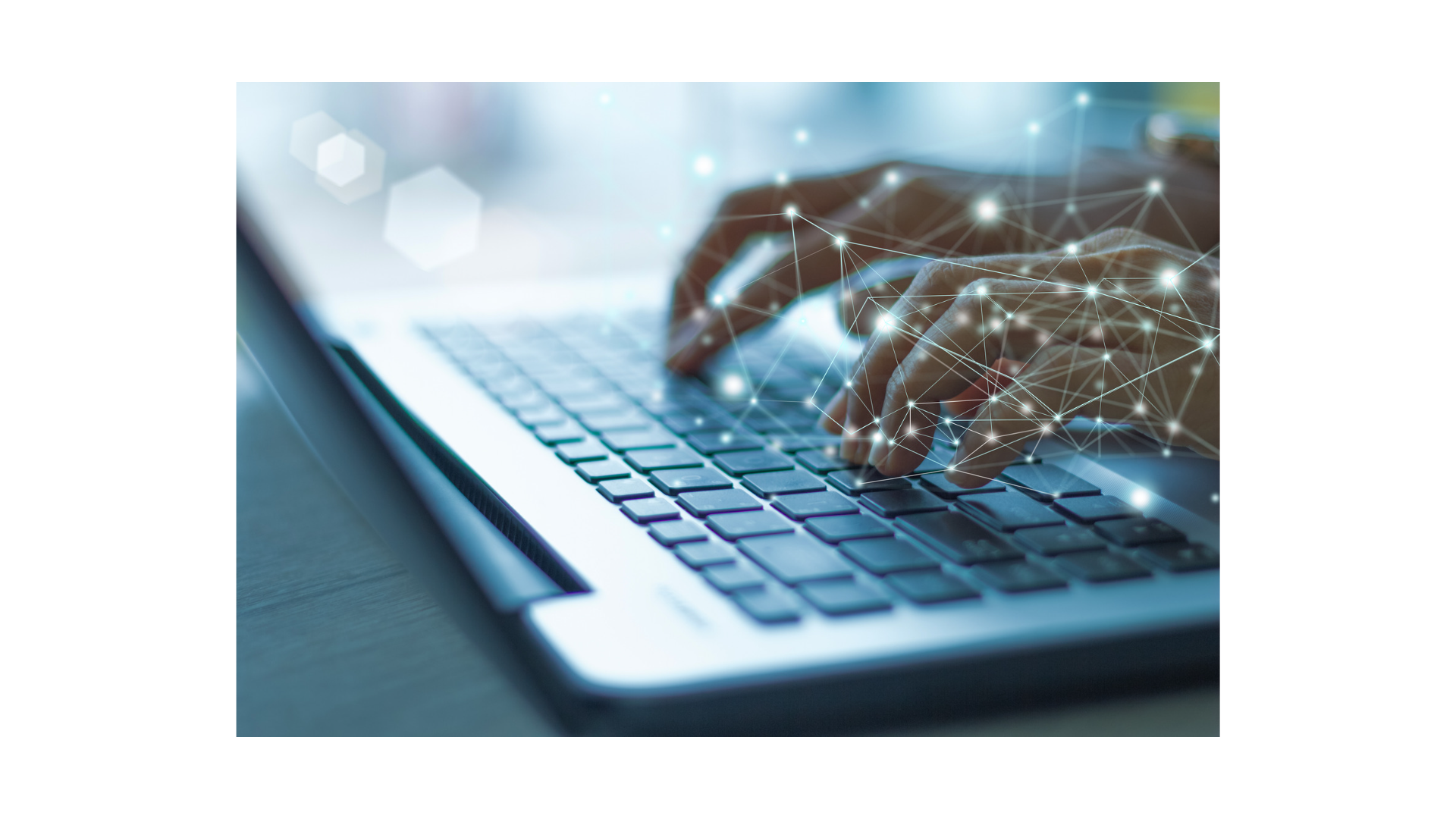 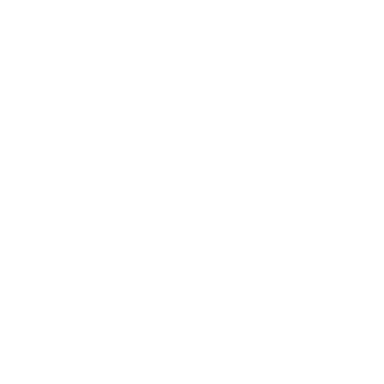 Babak Final
Penyajian presentasi diharapkan lebih dominan menampilkan fungsionalitas dan desain inovasi.
File presentasi karya akhir diunggah ke aplikasi pendaftaran dalam bentuk PDF maksimal 8 MB dengan penamaan file "LIDM 2024 - Divisi Inovasi Teknologi Digital Pendidikan - Kode PT - Nama Tim – Karya Akhir.pdf". Kode PT sesuai laman https://pddikti.kemdikbud.go.id/. File presentasi dalam format PDF tidak diperkenankan untuk dilakukan kompresi ke dalam format ZIP maupun RAR.
Penyelenggaraan babak final dilaksanakan secara luring, maka presentasi tim dan demo karya disediakan oleh tim peserta langsung disampaikan pada ajang final, dan dilanjutkan tanya jawab dengan tim juri. 
Rekaman video dibuat dalam format MP4 720p, dilengkapi dengan intro dan subtitle, dilengkapi dengan logo-logo LIDM 2024, perguruan tinggi peserta, kampus merdeka, dan puspresnas. Video diunggah ke Youtube dengan format judul "LIDM 2024- Divisi Inovasi Teknologi Digital Pendidikan - Kode PT - Nama Tim - Judul Karya – Karya Akhir.mp4".
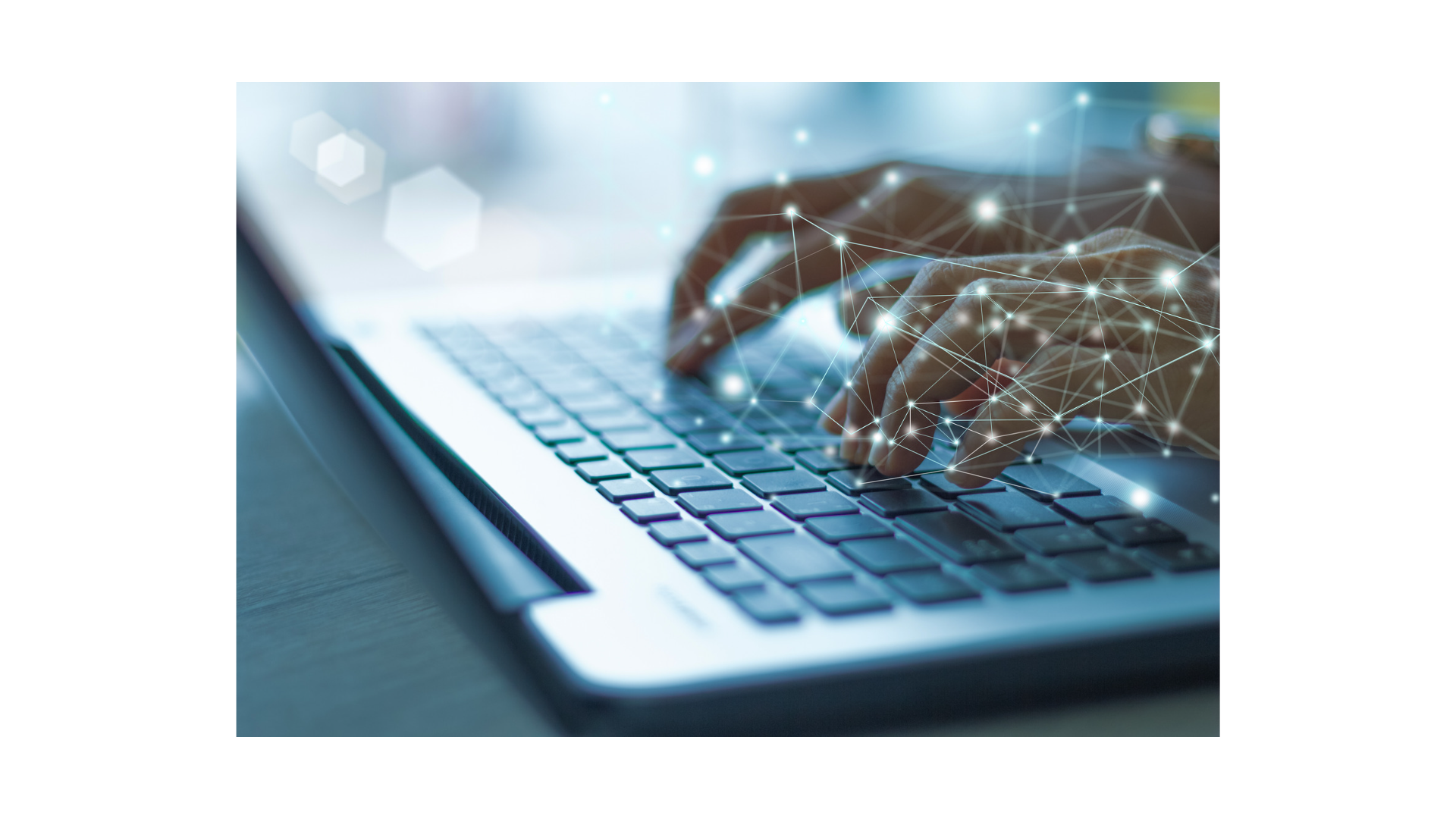 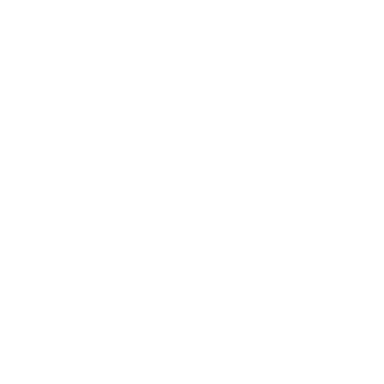 Kriteria Penilaian Final
Juara LIDM 2019
DIVISI ITDP
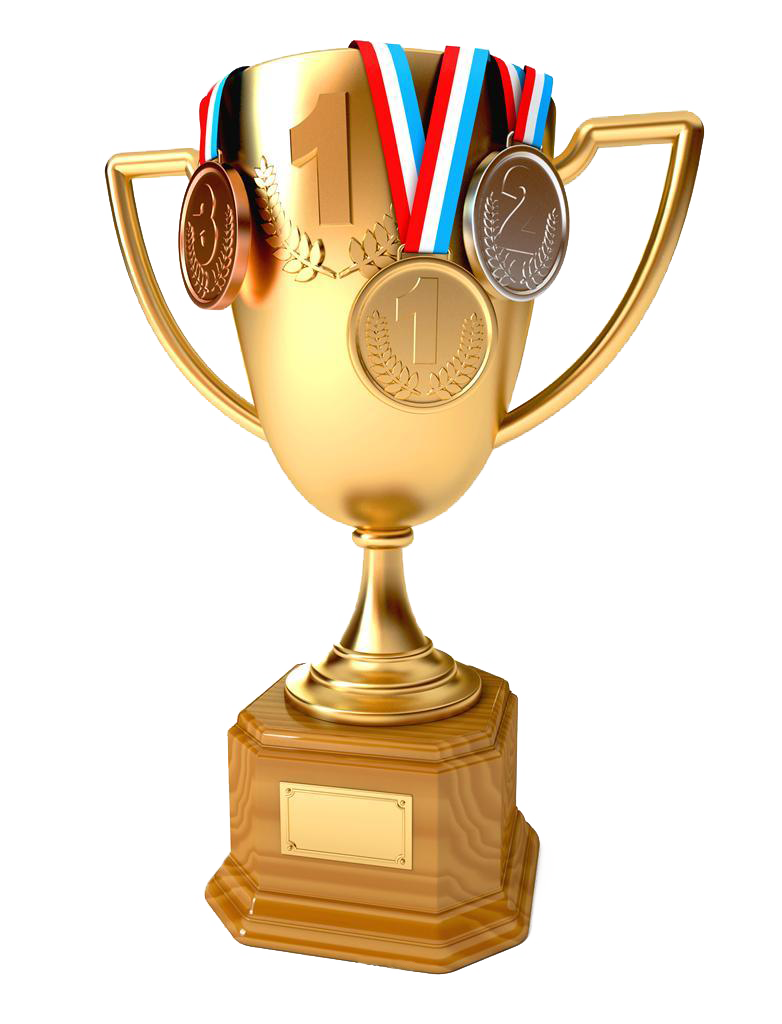 UNIVERSITAS NEGERI SEMARANG
Upaya Standardisasi Laboratorium Sekolah Menengah Melalui Laboratorium Virtual Berbasis Android 

UNIVERSITAS NEGERI YOGYAKARTA 
Dr. Kama: Platform Konsultasi dan Media Seks Edukasi Berbasis Chat-Bot 

UNIVERSITAS NEGERI MAKASSAR
Aplikasi Hijnafi Pengenalan Hijaiah Berbasis 3D Hologram
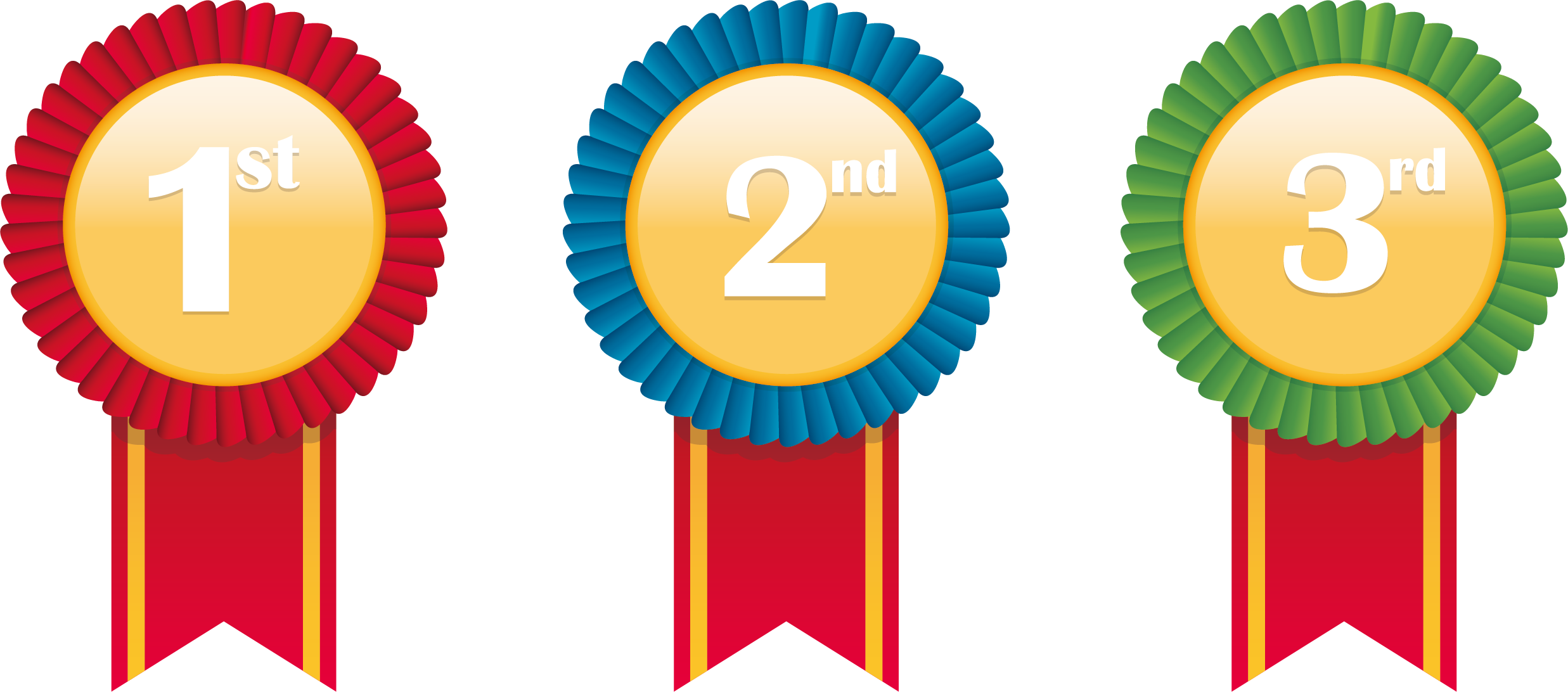 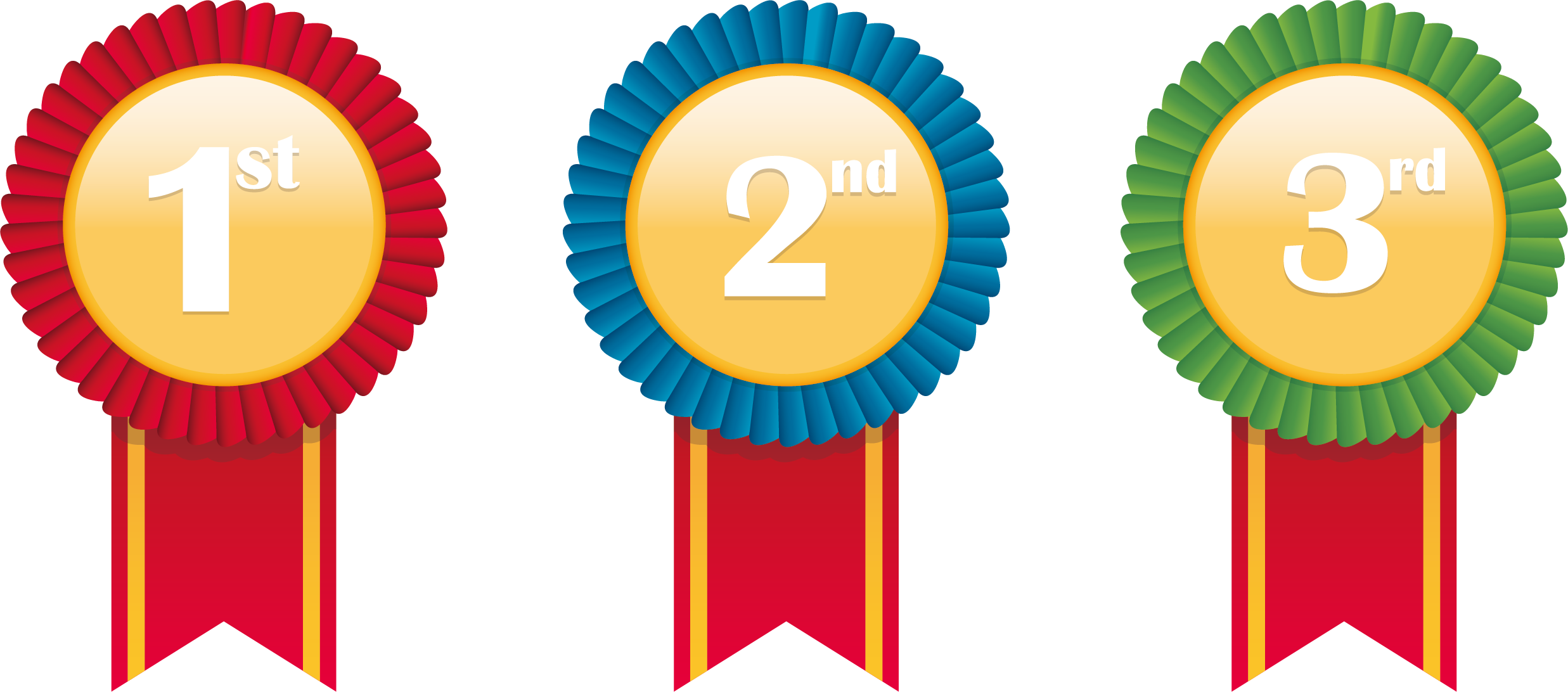 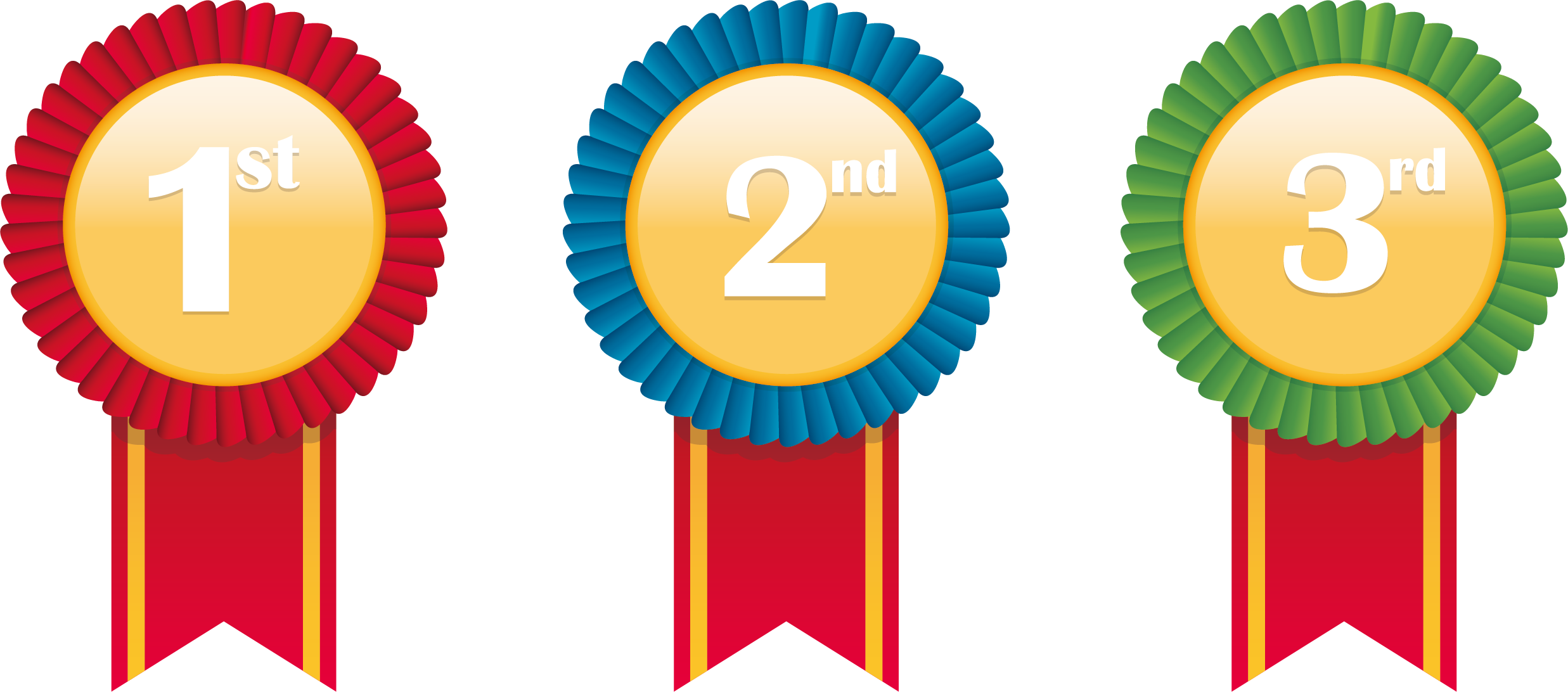 LIDM
2019
Juara LIDM 2020
DIVISI ITDP
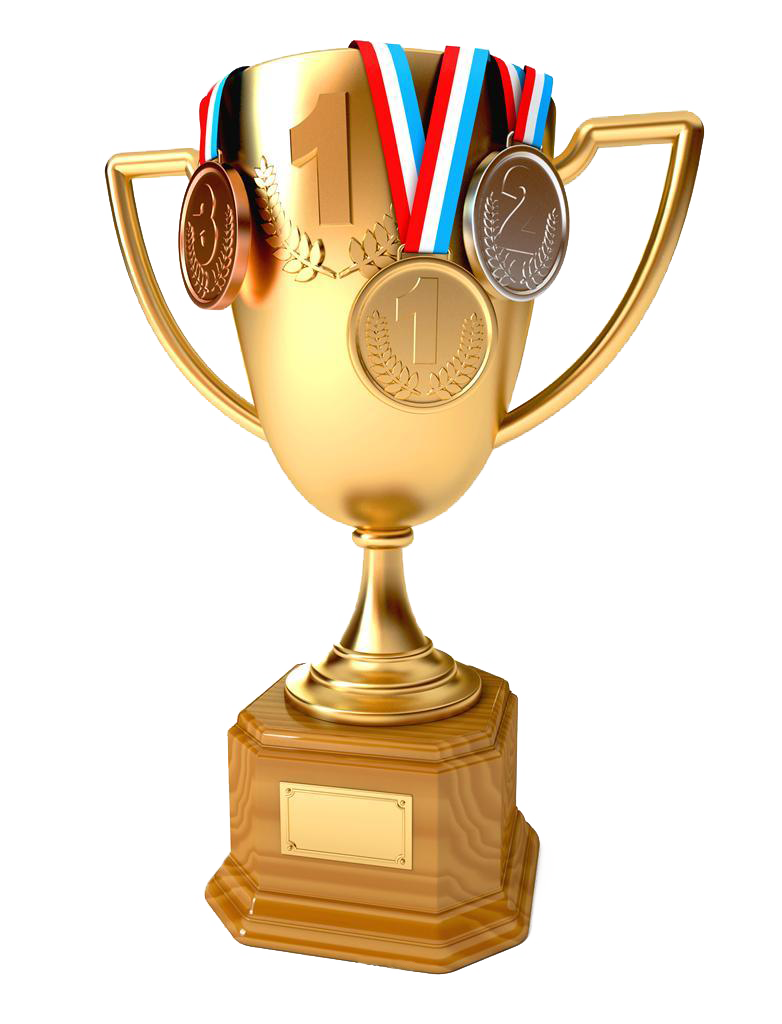 UNIVERSITAS NEGERI MALANG - Al-Fatih, Al Qur’an for Life Sciences-Proposal
https://www.youtube.com/watch?v=h_FKIUrMO5s 
LIDM 2020-Divisi I-001033-Fatih Project-Al-Fatih, Al Qur’an for Life Sciences-Proposal - YouTubehttps://www.youtube.com/watch?v=m3mhPYNXw1Q 
LIDM 2020-Divisi I-001033-Fatih Project-Al-Fatih, Al Qur’an for Life Sciences-Presentasi - YouTube

UNIVERSITAS PENDIDIKAN INDONESIA - Sistem Pembelajaran Merdeka (SiPeka)
https://www.youtube.com/watch?v=uxw6krcXi1g 
LIDM 2020 - Divisi I - 001034 - Annenin duasi - Sistem Pembelajaran Merdeka (SiPeka) - Proposal - YouTube

UNIVERSITAS BINA NUSANTARA - Portal Studi
https://www.youtube.com/watch?v=-HJt8bS9LDM 
LIDM 2020 - Divisi I - 031038 - PRODI - PORTAL STUDI - Proposal.mp4 - YouTube
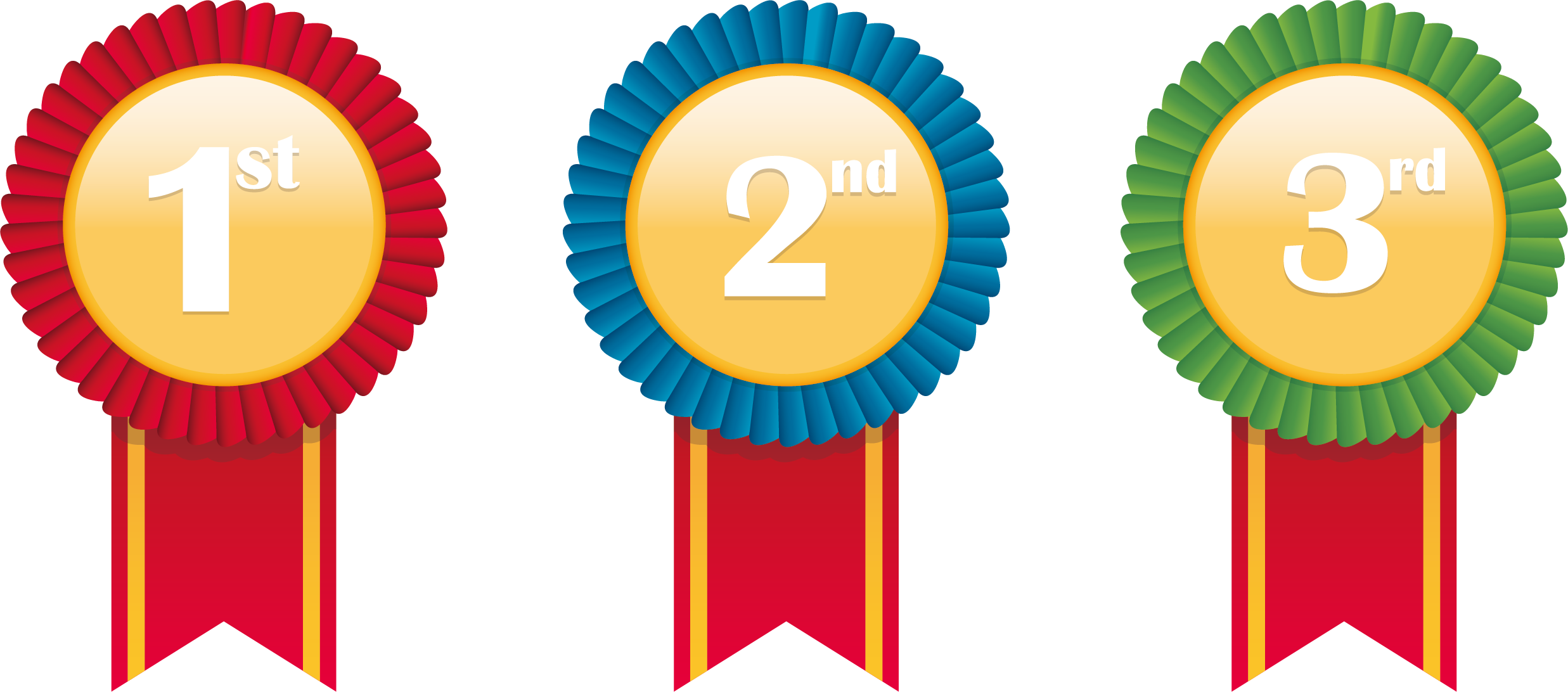 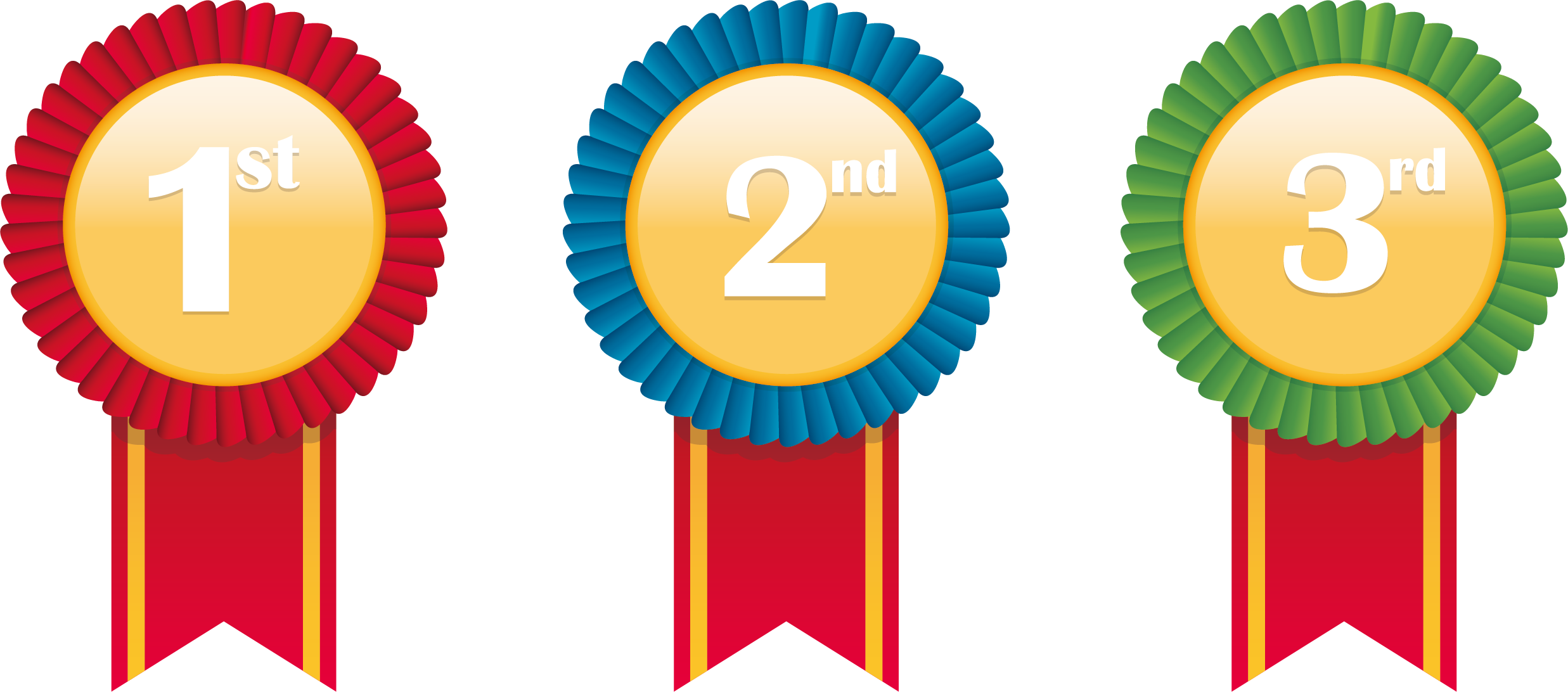 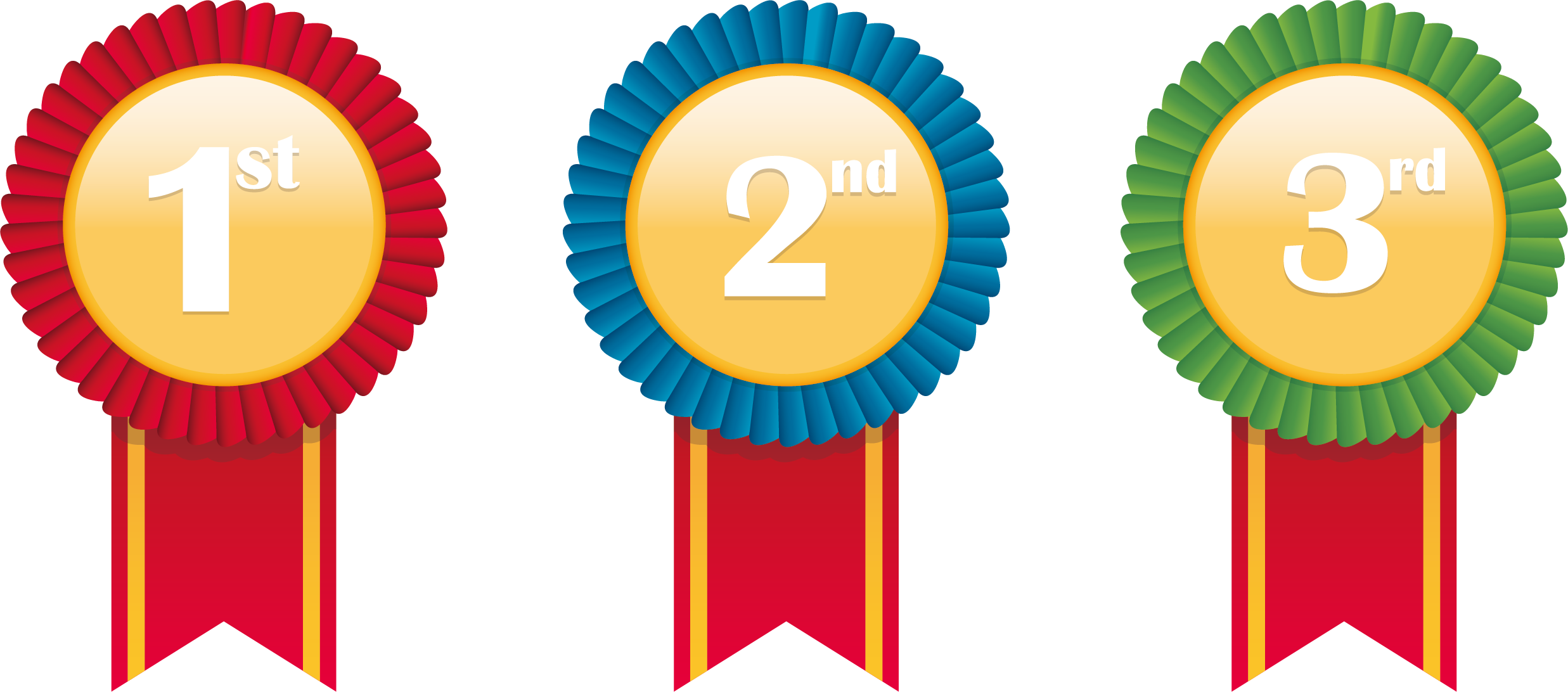 LIDM
2020
Juara LIDM 2021
DIVISI ITDP
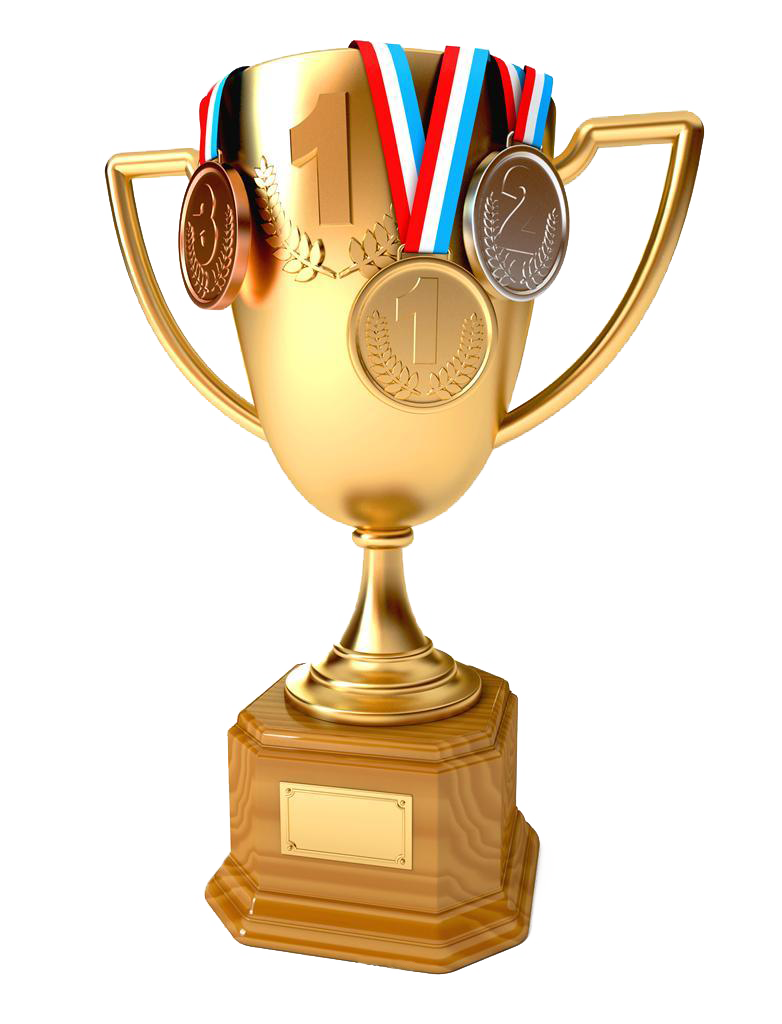 UNIVERSITAS NEGERI Yogyakarta - Tim DikasihflegexDong






UNIVERSITAS JEMBER – SERVER KITA: Inovasi STB sebagai server elearning  [https://www.youtube.com/watch?v=JOonqqm5Jls]



TELKOM UNIVERSITY- Tim Kemendikbud
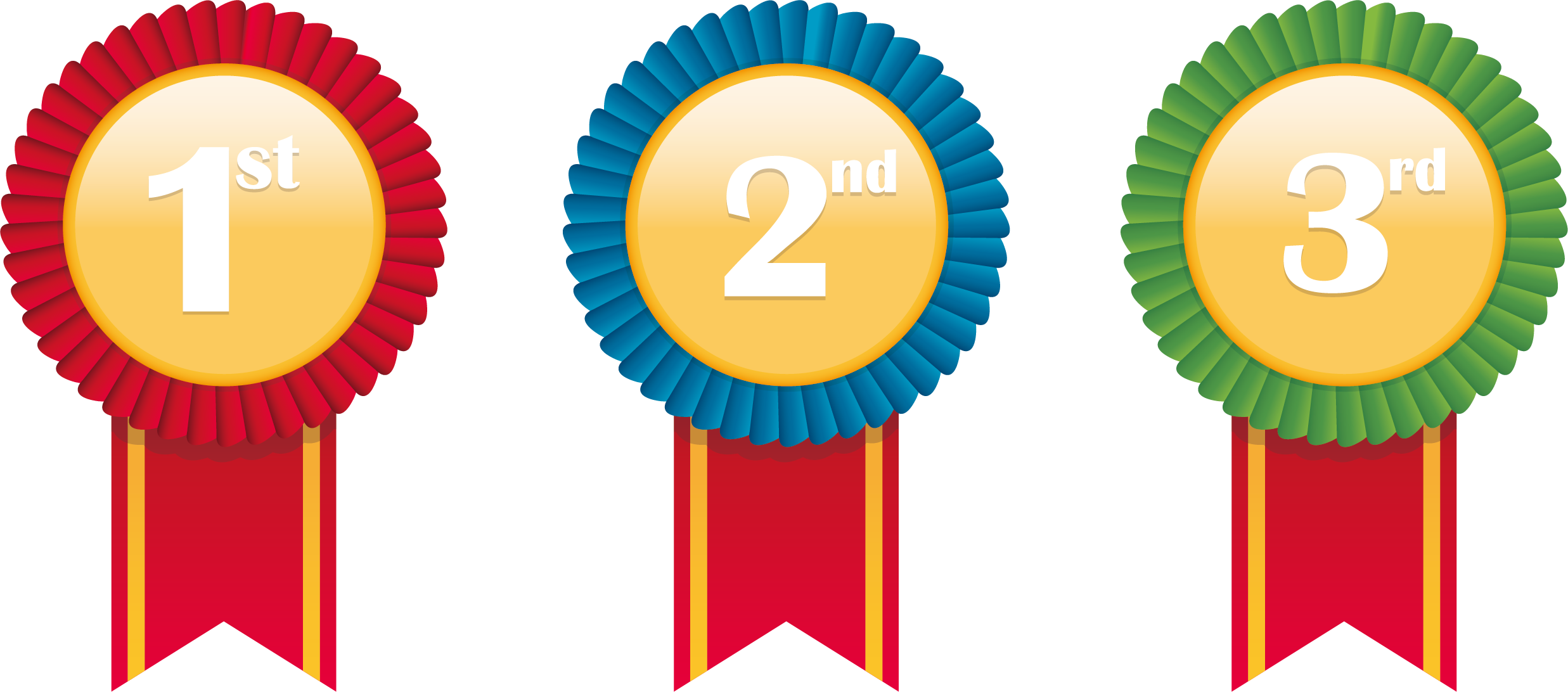 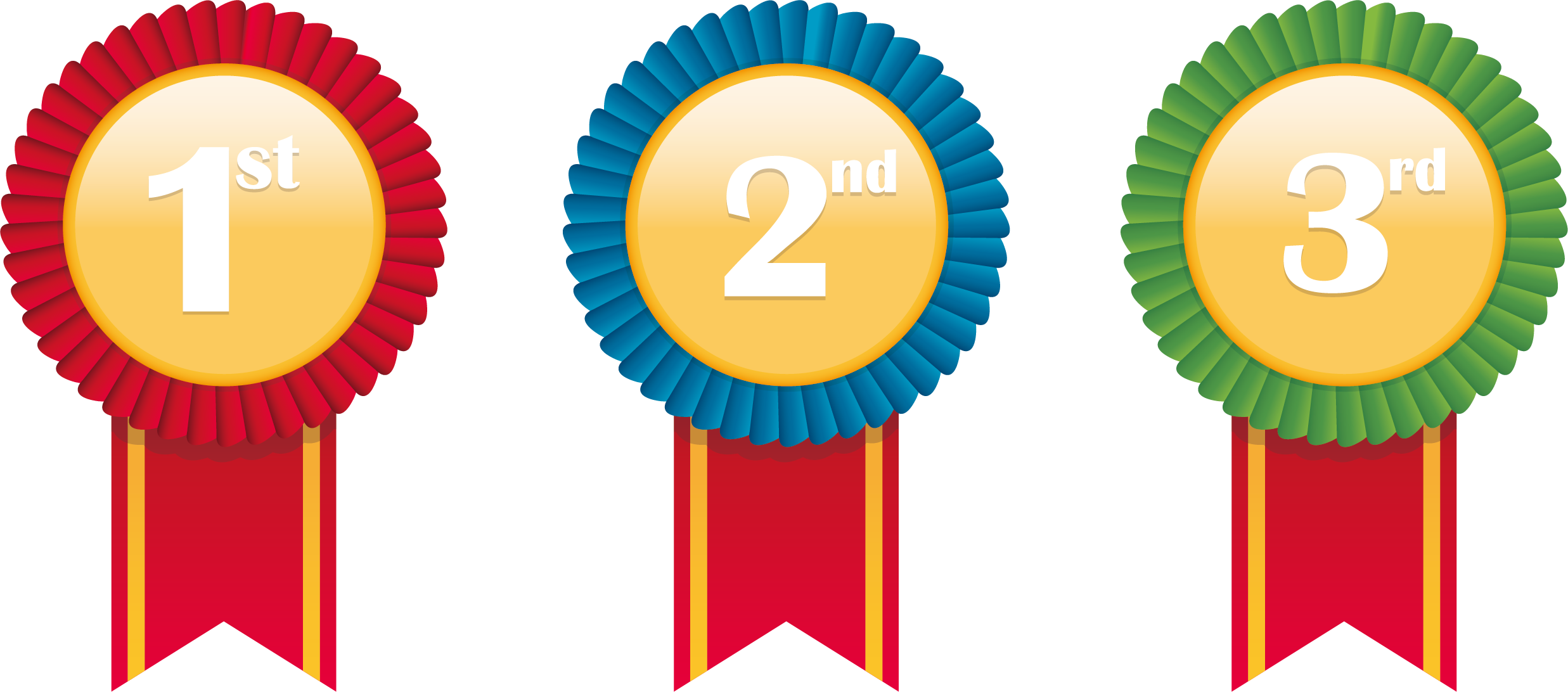 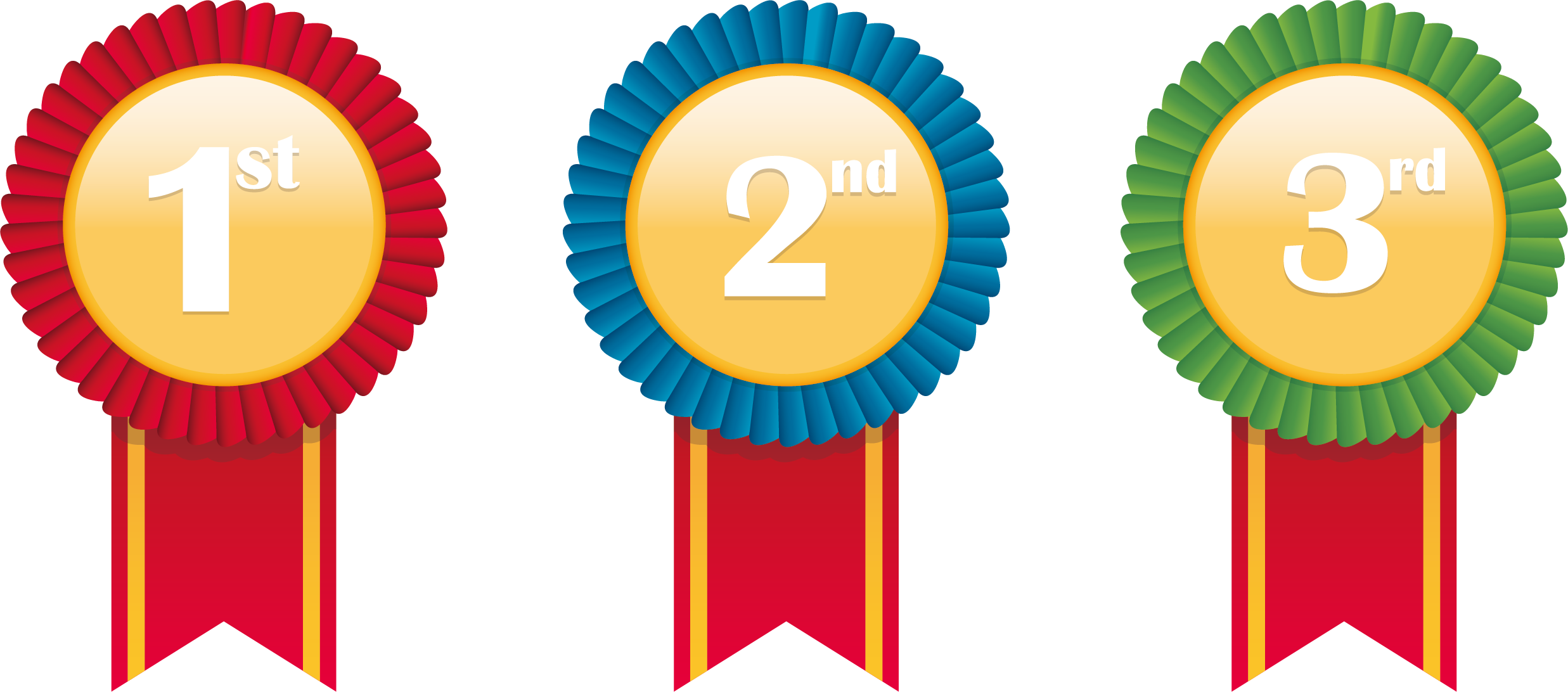 LIDM
2021
Juara LIDM 2023
DIVISI ITDP
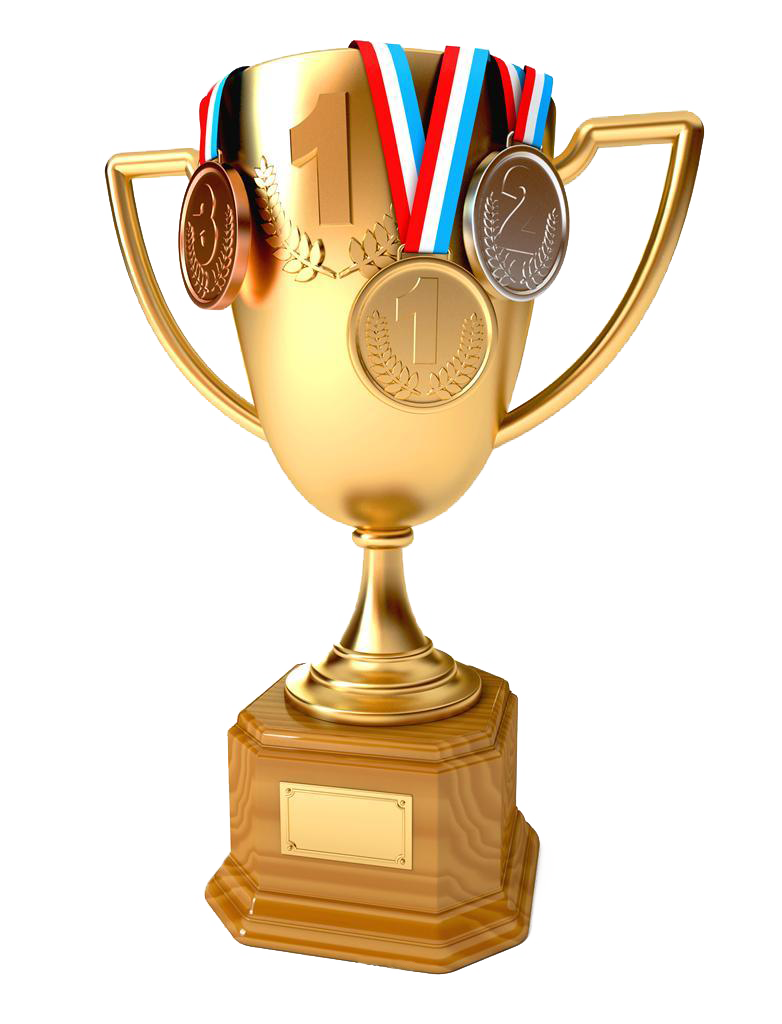 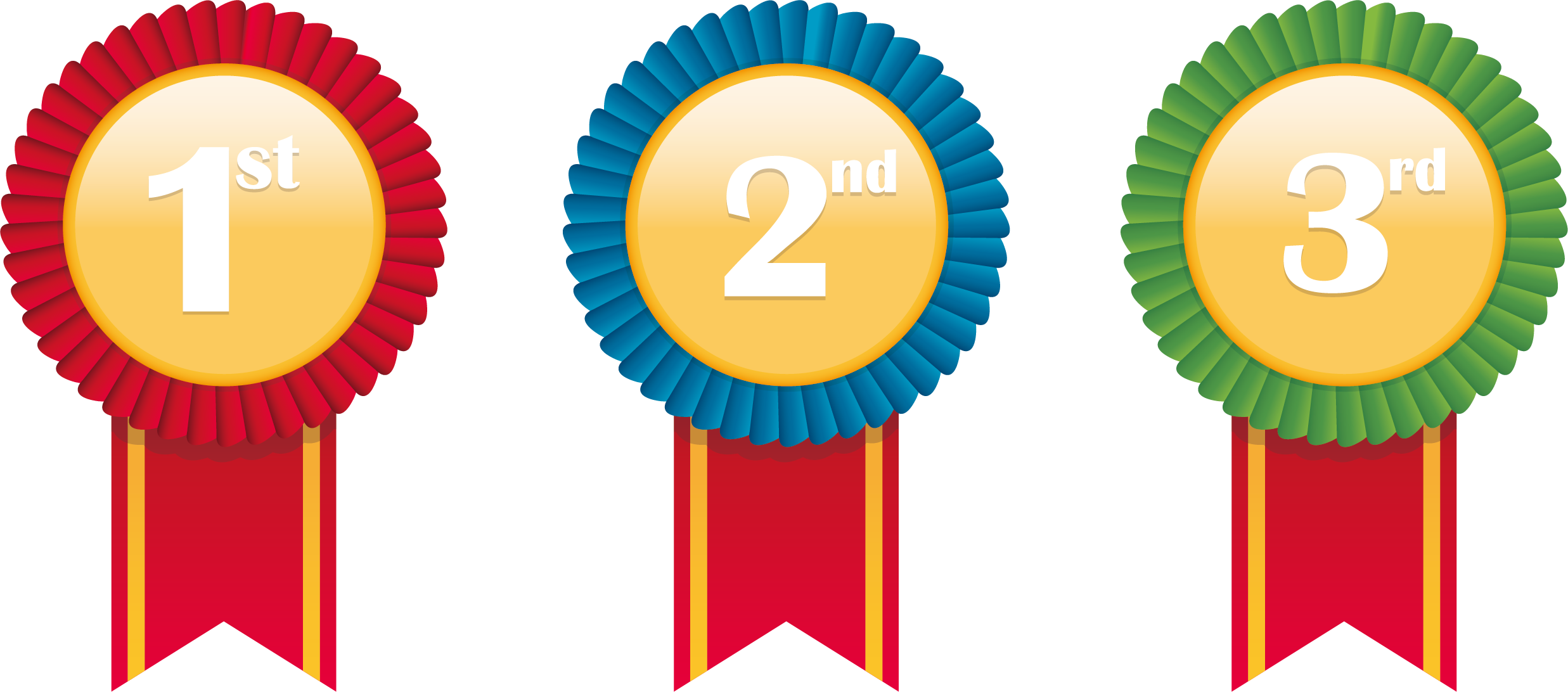 UNIVERSITAS PENDIDIKAN INDONESIA – TimTXT
OPENLIT: WEB-BASED AI DAN VIRTUAL ASSISTANT INTERAKTIF UNTUK
MENINGKATKAN MOTIVASI MEMBACA MASYARAKAT INDONESIA


UNIVERSITAS NEGERI YOGYAKARTA – Tim Tiwai
Calmy : The Anxiety Disorder Education and Consultation Platform with Talk Therapy Voice Chatbot uses Artificial Intelligence for Undergraduate Student


UNIVERSITAS NEGERI MALANG – BARQHA TEAMU
Clearn: Platform Pembelajaran Pemrograman
Berbasis Gamifikasi dan Live Coding
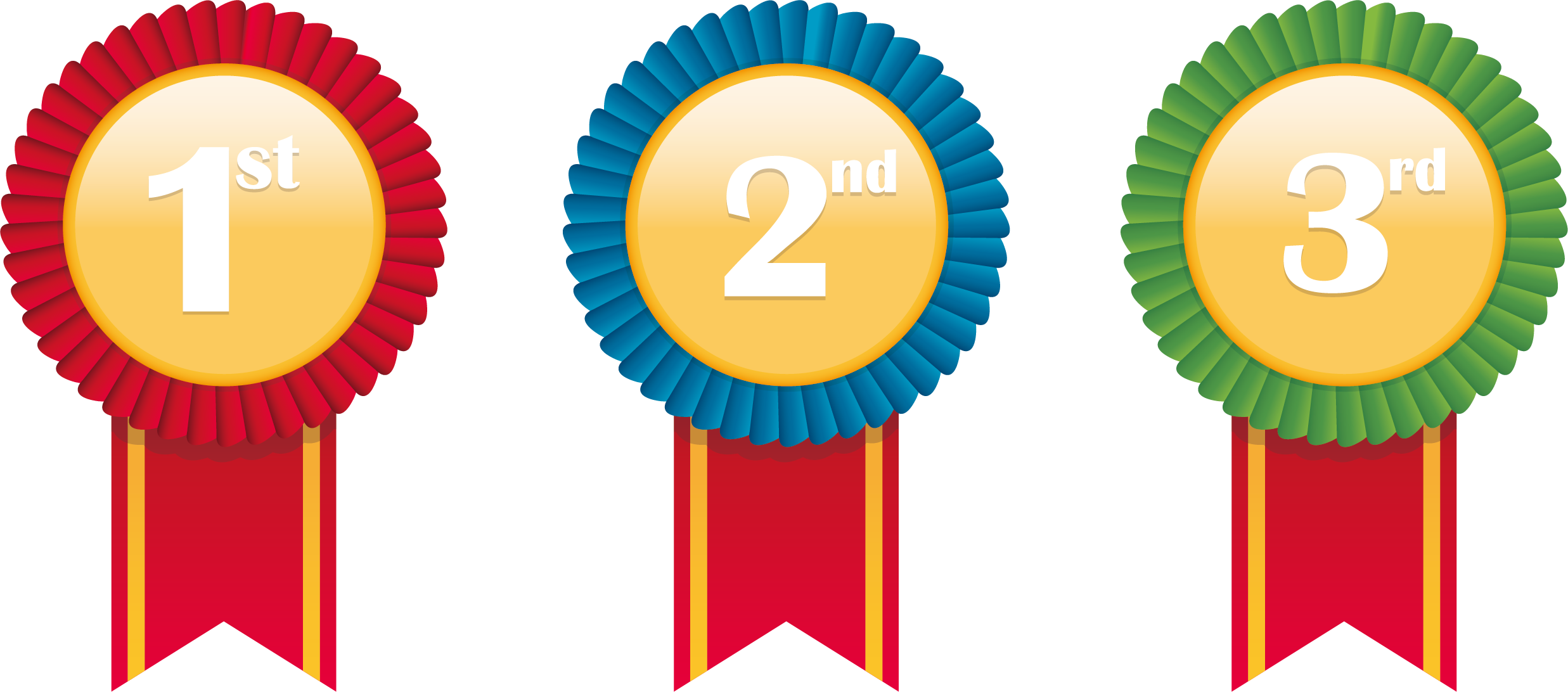 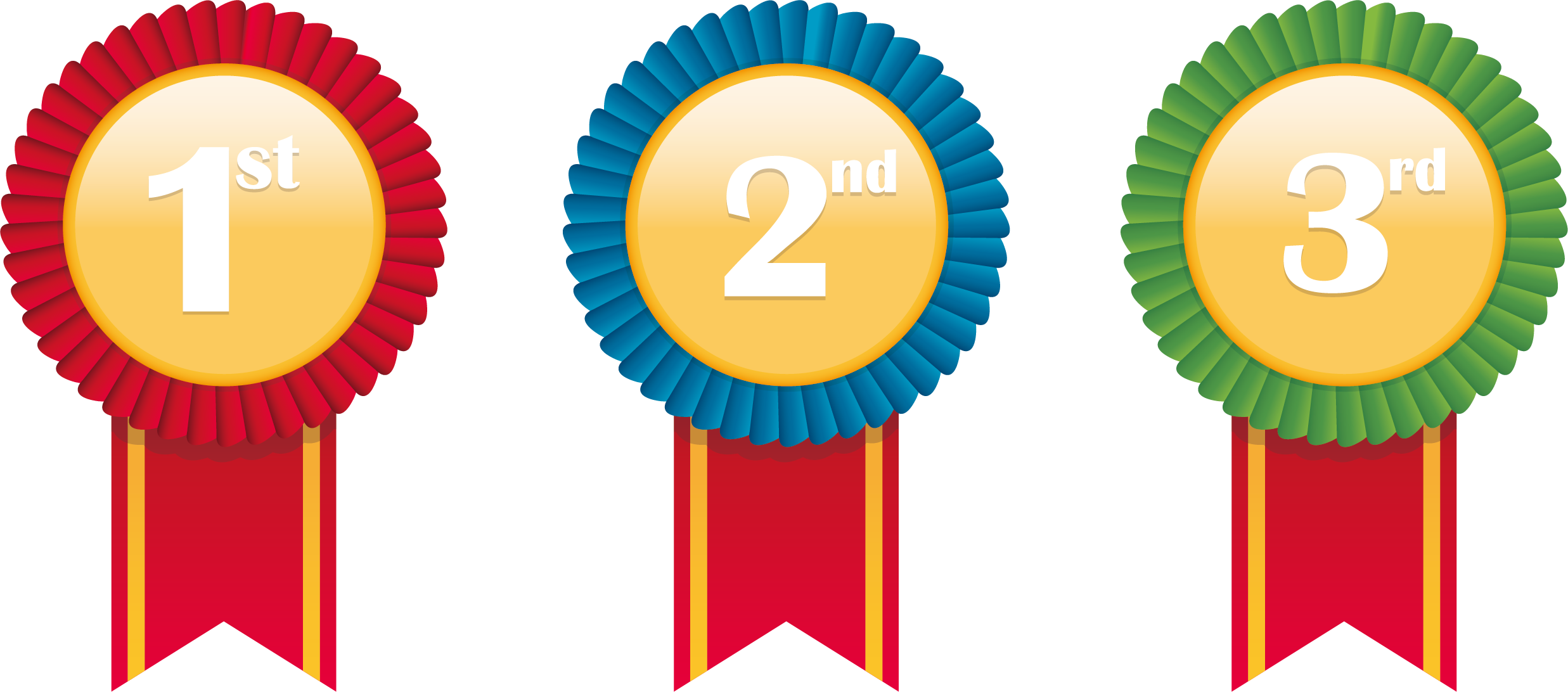 LIDM
2023
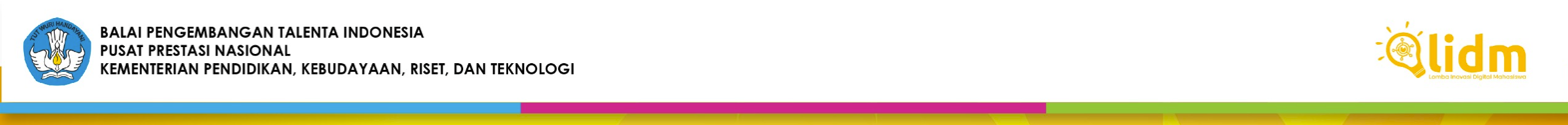 Terima Kasih